Creating FabulousInfographics
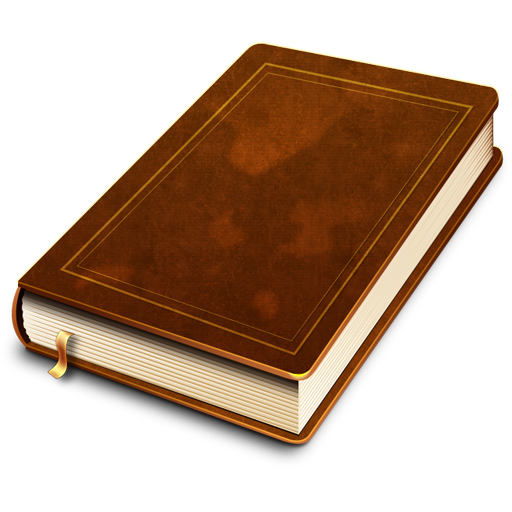 Find out more:
Hernandez-Sanchez, S., Moreno-Perez, V., Garcia-Campos, J., Marco-Lledó, J., Navarrete-Muñoz, E. M., & Lozano-Quijada, C. (2020). Twelve tips to make successful medical infographics. Medical Teacher. https://doi.org/10.1080/0142159X.2020.1855323